Rapport Moral
 2018-2019
Rapport des Commissions
 2018-2019
Commission Jeunes
Et 
Challenge Départemental
Spécial Jeunes 2019
Il y a eu six épreuves :
CHATEAURENARD (22) 
MARIGNANE (60) 
GEMENOS (51) 
SAINTMARTIN DE CRAU (60) 
 PELISSANNE (61) 
PHOCEENS (40)
Ces compétitions ont rassemblé 141 archers, issus de 15 clubs. 
Trois  archers sont sortis du Spécial Jeunes.
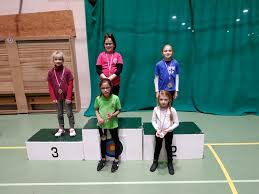 Spécial Jeunes 2019
Spécial Jeunes 2019
Evolution 2018---2019 : Pour cette année sportive nous notons une légère baisse au niveau du nombre de participants, une stabilisation du nombre de sorties et du nombre de clubs participants aux Spécial  Jeunes.
ARC 13
Manifestation constituée de 5 étapes, elle est destinée aux archers débutants pour découvrir 5 disciplines du tir à l’arc.
 Nature : VENTABREN(64),
 Salle : FOS SUR MER(44) 
3D : GEMENOS et AIX EN PROVENCE ( 54 )
Fédéral : ARLES (  48 )
Campagne : ST MARTIN DE CRAU (  34 )

Cette édition a été suivie par 93 archers provenant de 13 clubs du département.
 33 archers ont participé à 3 étapes nécessaires pour l’attribution de  la récompense finale dans 16 catégories différentes.
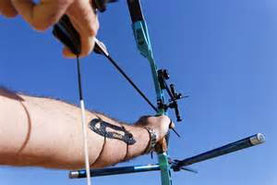 ARC 13
ARC 13
Evolution 2018/2019: Baisse sensible du nombre d’archers et du nombre de participations aux étapes
ARC 13
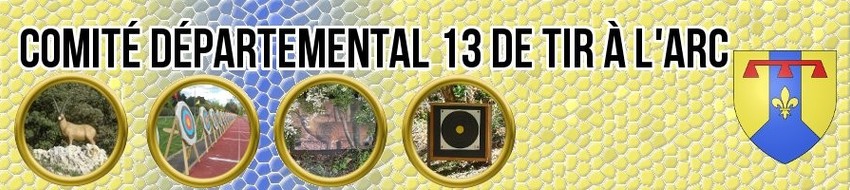 Remerciements
Nous remercions tous les clubs qui organisent les compétitions Spécial Jeunes et ARC 13 et permettent  ainsi aux jeunes archers de faire leur apprentissage et d’arriver performant sur les compétitions qualificatives.
Commission
Cible Anglaise
Bilan saison 2018 - 2019
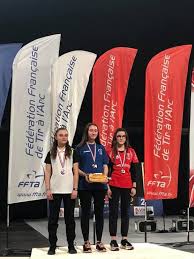 CHAMPIONNAT DE FRANCE SALLE  
    Trois archers sélectionnés.
              Une médaille d’OR : GIRAUD ROXANE ( Marseille 1ère)




CHAMPIONNAT DE FRANCE TAE 
    Six archers sélectionnés en individuels
              Une médaille d’OR : GIRARD Nicolas (St Martin de Crau)
      Deux équipes sélectionnées
                   BM mixte : MARSEILLE 1ère  termine 5ème
                   CJ fille :  AIX EN PROVENCE termine 13ème
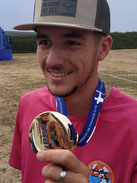 Bilan saison 2018 - 2019
COUPE  DE FRANCE TAE 
    Quatre archers sélectionnés à 50m  et une archère sélectionnée à 70m

FINALE DES DR
    Trois équipes de club sélectionnées
    Equipe femmes classique : MARSEILLE 1ère, accède à la D2
    Equipe hommes compound : St Martin de Crau, accède à la division nationale
    Equipe femmes compound : St Martin de Crau termine troisième.
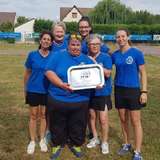 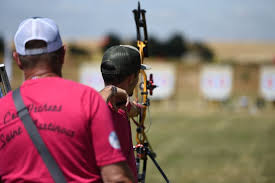 Commission Stages
Commission Parcours
Bilan saison 2019 – Arc 13
DECOUVERTE ET STAGES

Découverte des disciplines de parcours à  l’attention des nouveaux archers.

- Arc13 3D Gemenos et Aix en Provence
- Arc13 Nature Gardanne 
- Arc13 Campagne Saint Martin de Crau

A venir en 2020 : Une nouvelle étape pour faire le lien avec la compétition avec le Challenge Robin des Bois…
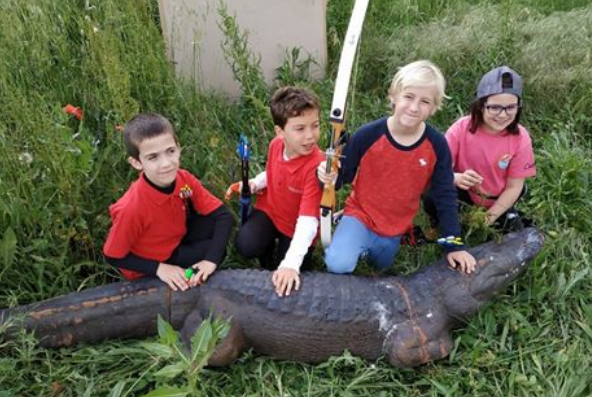 Bilan saison 2019 – CD
COMPETITIONS DEPARTEMENTALES

Championnat départemental 3D – Peynier

Championnat départemental Nature – Puy Sainte Réparade 

Championnat départemental Campagne – Chateaurenard
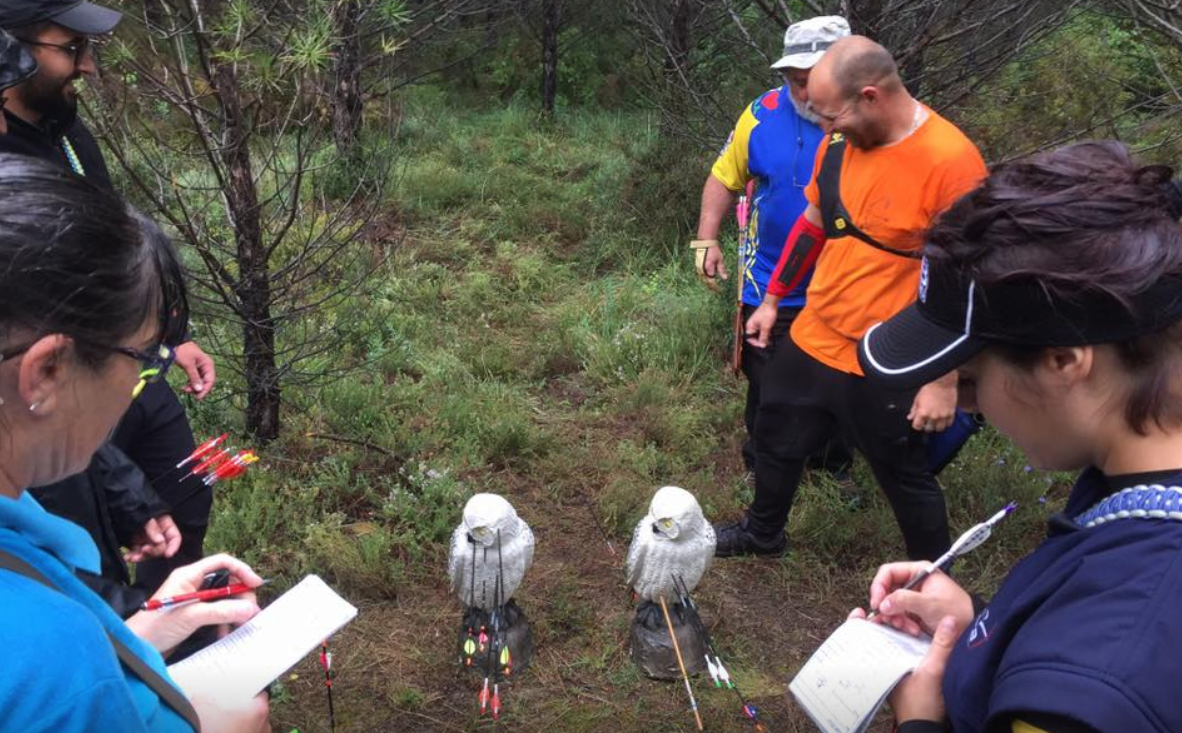 Bilan saison 2019 - 3D
Championnat de France 3D Individuel Pyré sur Seiche

14 sélectionnés
3 médailles d’or
	* Lionel Eymard S2HBB (Miramas)
	* Nicolas Girard JHTL (Saint Martin de Crau)
  	* Joan Pauner S1HTL (Miramas)
1 médaille d’argent 
	* Audrey Keyner – SF2TL (Saint Martin de Crau)


Championnat de France 3D par équipe de club

Médaille d’or – Hommes : MIRAMAS
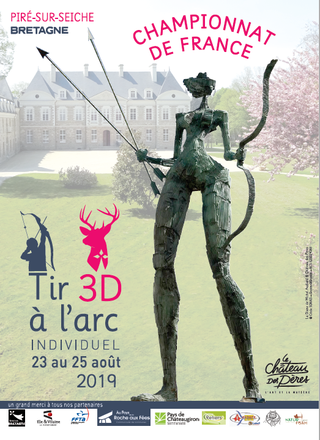 Bilan saison 2019 - Nature
Championnat de France Nature Individuel – Beaugency
19 sélectionnés
1 médailles d’or
  	* Joan Pauner S1HTL (Miramas)
1 médaille d’argent 
	* Bastien Bardo Causse BHBB (Pélissanne)
3 médailles de bronze
	* Lionel Eymard S2HBB (Miramas)
	* Eric Mahieu S3HBB (Marseille 3 Lucs)

Championnat de France Nature par équipe de club
2 Equipes (Marseille 3 Lucs et Miramas)

Médaille d’or – Hommes : MIRAMAS
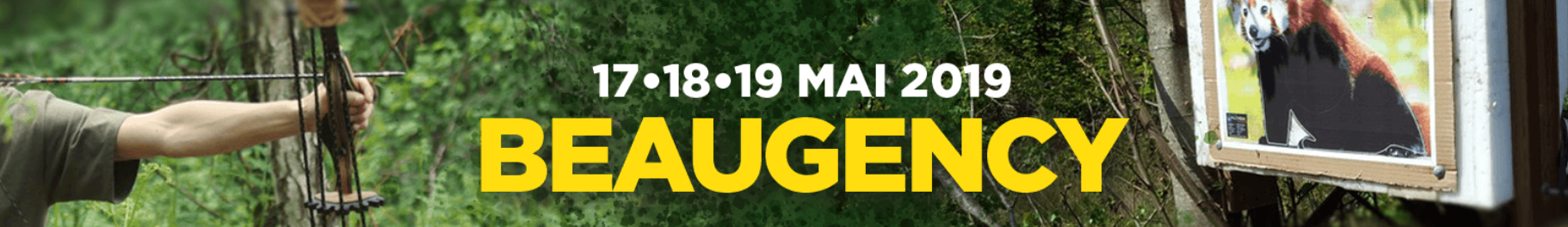 Bilan saison 2019 - Campagne
Championnat de France Campagne Jeune - Vaujany
3 sélectionnés
2 médailles de bronze	
* Florent Michelet JHAC (Marseille Phocéens)	
* Nicolas Girard JHAP (Saint Martin de Crau)

Championnat de France Campagne Scratch - Vaujany
3 sélectionnés

Championnat de France Campagne S2 S3 – Artonne St Myon
2 sélectionnés

Championnat de France par équipes – Chambéry
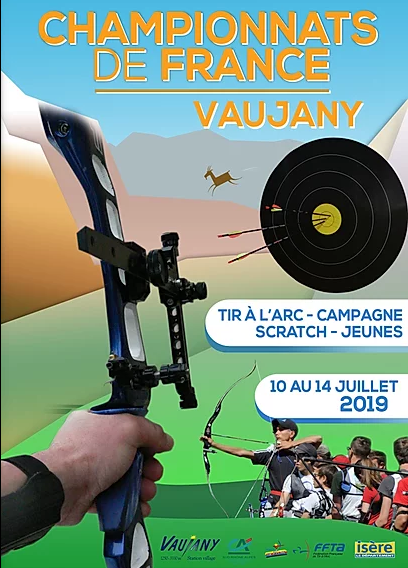 Merci de votre attention
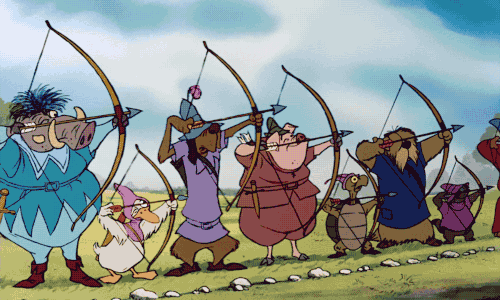 Commission Arbitrage
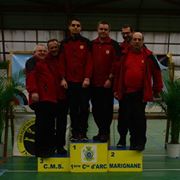 I Concours
Saison 2018/2019 25  arbitres : 5 femmes et 20 hommes. 

Sur cette saison, 1 arrêt.

Arbitrage d’au moins 2 concours et 24 actifs pour la saison 2019/2020.

Arbitrages des concours organisés sur la Région PACA dont les 24 concours organisés sur le Département 13 : soit 40 arbitrages.

Pour la saison extérieure, pas de championnat de France organisé dans la région mais participation des arbitres à la manche de D1 par équipe de clubs organisée par le club de Vedène : 
participation d’1 arbitre sur 2 jours les 1er et 2 juin 2019
Je le remercie pour sa participation.
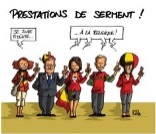 II Formation
La formation est toujours assurée par 2 arbitres.


3 candidats arbitres en formation, 3 tronc commun réussis à la session d’avril 2019. L’examen du 17 novembre 2019 qui s’est déroulé à Aix à Provence a vu 2 candidats présenter l’option cibles et 1 candidat présenter 2 options:  cibles et campagne. 


Les résultats sont attendus pour la fin de l’année.
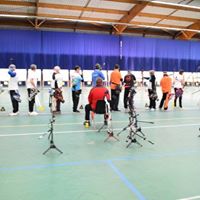 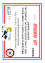 III Graine d’Arbitres
Les journées de formation des graines d’arbitres prévues en novembre 2018 et avril 2019 a été annulées faute de candidature en nombre et de disponibilité.

La session SALLE destinée à l’arbitrage des concours « Spécial jeunes » s’est déroulée à Châteaurenard le 16 novembre 2019 sur la journée :
matin partie théorique
après-midi mise en pratique sur le concours « spécial jeunes »: 4 jeunes âgés de 10 à 12 ans 
ont participé: 3 du club de Châteaurenard et 1 du club d’Aix en Provence.
III Graine d’Arbitres
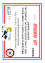 Merci au club de Châteaurenard pour son accueil,

Nous comptons poursuivre cette initiative et demandons aux clubs d’informer et de faire connaitre cette action aux archers qu’ils pressentent aptes à arbitrer.
Une autre session devrait être organisée en mars ou avril pour l’arbitrage de parcours. 

Merci pour votre attention
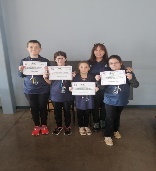 Commission Matériel
Chronotirs
Aucun soucis avec les nouveaux Chronotirs cette année. 

Les Filets
Prêt possible de deux jeux gratuits avec les Chronotirs .
Pensez à remplir la convention 
même pour un prêt et à vérifier le matériel lors de la réception !


Quand un club récupère les Chronotirs il est de sa responsabilité de s’assurer que les feux sont en état et complets.
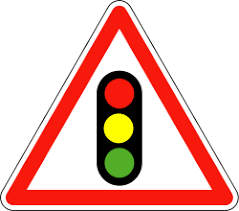 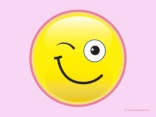 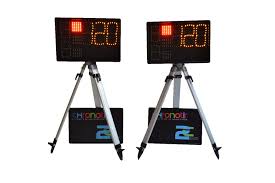 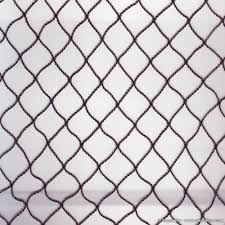 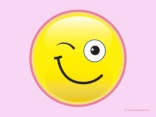 Commission Communication
 2017-2018
L’Arc News
le site Internet ARC 13 – les stats
le site Internet ARC 13 – les consultations
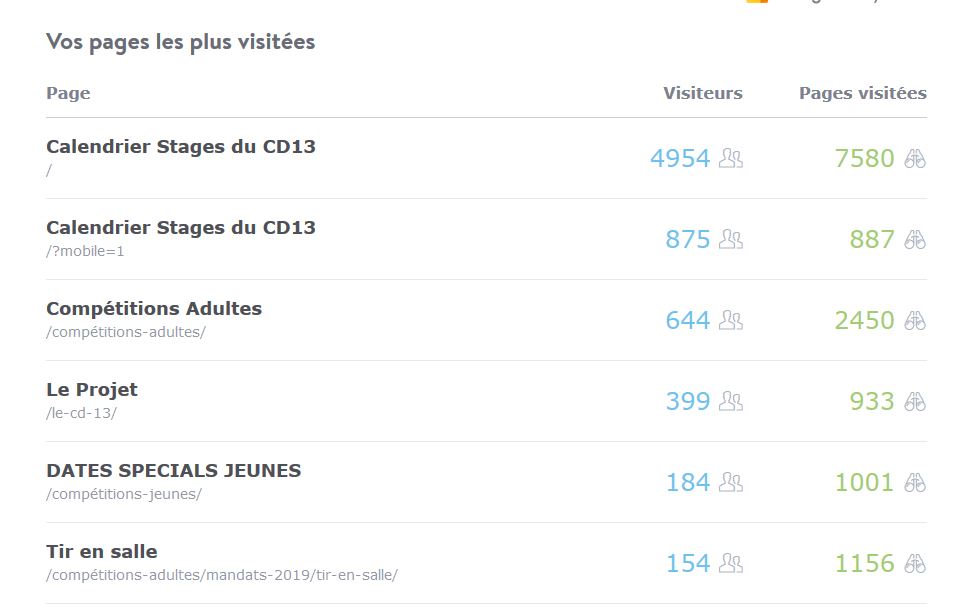 le site Internet ARC 13 – les consultations
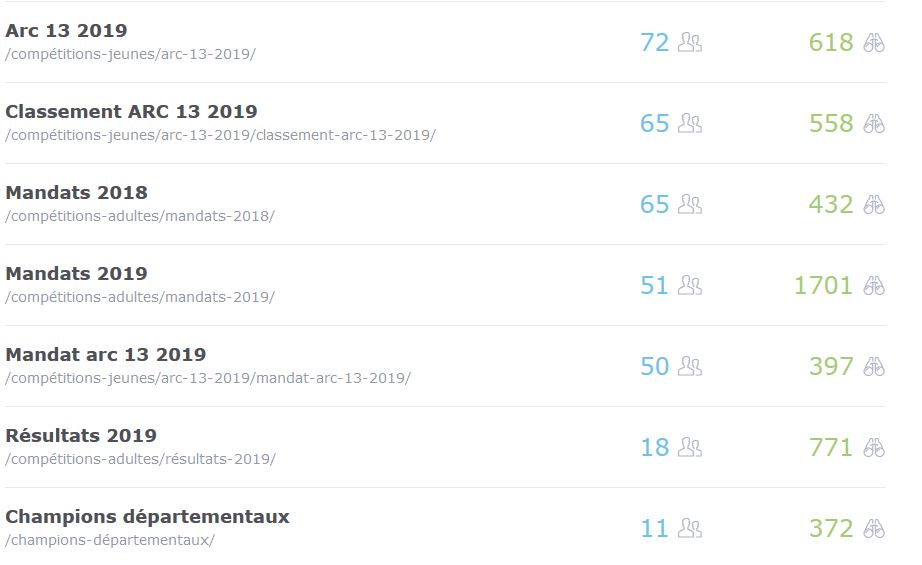 Commission Finance
COMPTE DE RESULTAT AU 31/08/17
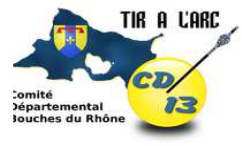 Commission Finance
bilan 2019

compte de résultat 2018-2019
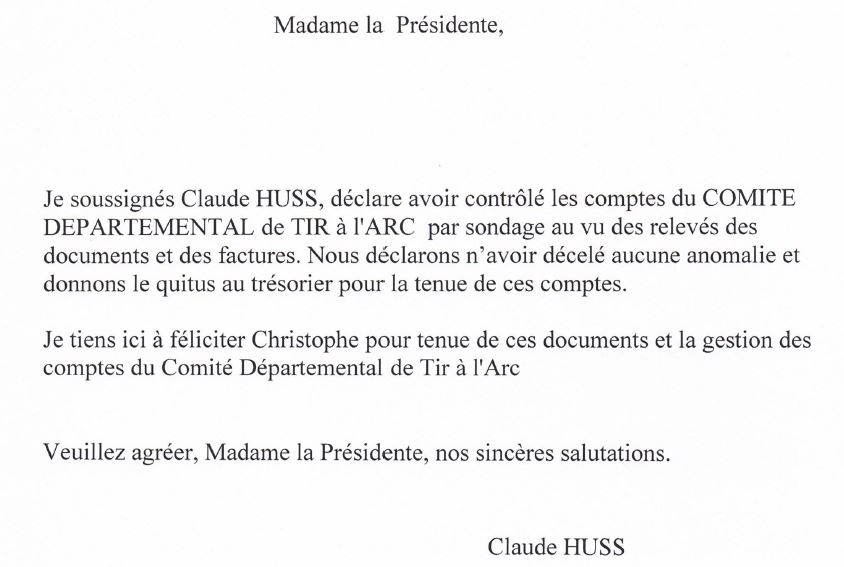 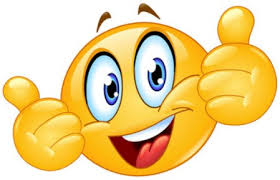 Quitus
 2019
COMPTE DE RESULTAT AU 31/08/17
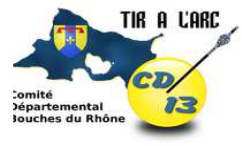 Commission Finance
budget prévisionnel 2020
Election vérificateur aux comptes
 2019 - 2020
Saison 2020
Nomination du Représentant CD 13 
 AG FFTA 
2020
Projet sportif
2020 - 2021
Ce qui nous attend en 2020
Reconduction Championnats départementaux
	3D 
	Nature
	Campagne

Arc 13

Challenge Robin des bois

Parcours nature / campagne permanent à La Roque D’Anthéron
Challenge « Robin des bois » CD13
Novembre 2019
Objectif et forme du challenge
Cette initiative a pour but d’encourager la découverte des différentes disciplines du tir à l’arc par de jeunes compétiteurs appartenant à des catégories ne leur permettant pas d’accéder aux concours dominicaux habituels, qualificatifs ou non.

Le challenge est un concours « loisirs » du CD13 courant sur l’ensemble de l’année.
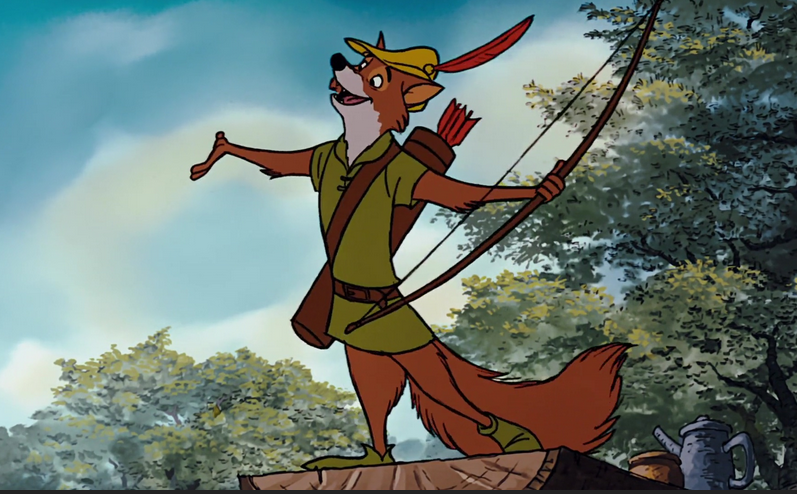 Toutes les catégories d’arc et d’âge sont reconnues, les résultats sont transmis au CD13.
Les clubs volontaires pour servir de support à cette initiative utilisent soit une mention sur le mandat, soit utilisent modèle de mandat du CD13
Le Challenge et la compétition
Le challenge est indépendant de la compétition, mais ne doit pas interférer avec elle.

Les résultats sont tenus à part et ne sont pas entrés dans résult’arc.

La constitution des pelotons ne tient pas compte des participants aux challenges qui tirent « en plus » et à la fin des tirs des compétiteurs.

Un adulte responsable encadre les archers des challenges (parent, entraîneur ou archer du club).
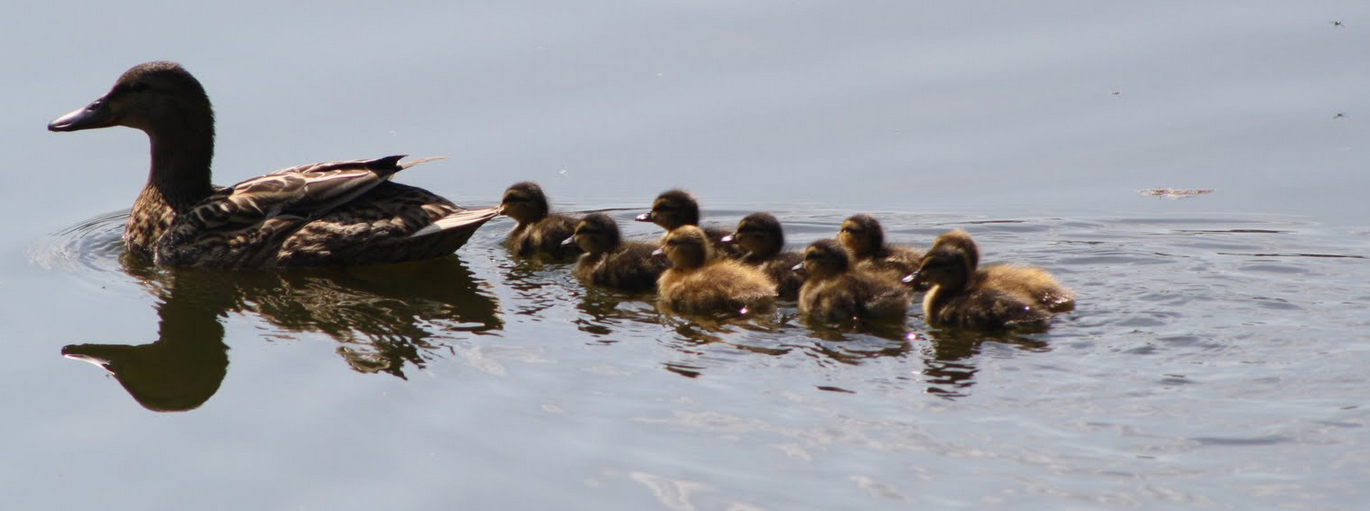 Références
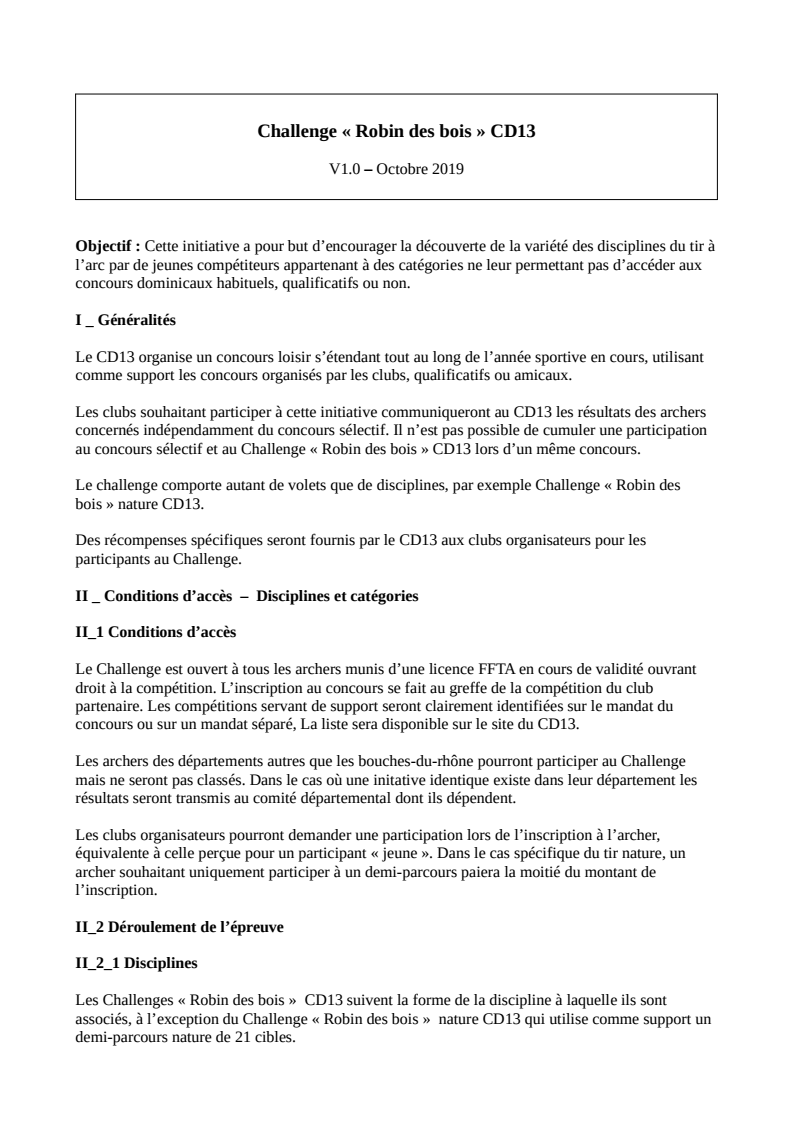 Le règlement complet du challenge sera disponible sur le site du CD13.
Centre Régional et Départemental
de tir à l’arc
Création d'un lieu d'entraînement individuel ou de  Groupes ( soit des clubs soit des archers participants à des stages organisés par le CD13 ou le CR PACA)

Création d''un lieu de compétition pour les clubs de la région PACA

Mise en place : 
Une convention tri partite  signée avec la mairie de la Roque d'Anthéron
Une gestion de ce centre régional et départemental est déléguée au CD13 

Création d'un comité de pilotage pour la gestion du centre
CD13 Tir à l’arc et Sport Adapté
Création d'une section sport adapté
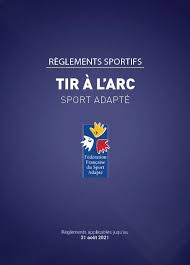 championnat départemental salle
par équipe de clubs
Mise en place d’un championnat départemental par équipe de club pour la saison salle
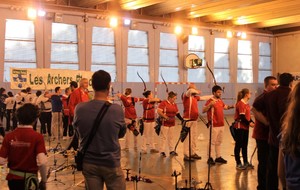 Merci de votre attention
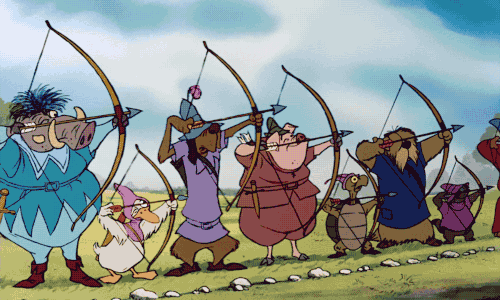 Election nouveau membre comité directeur 
 2019 - 2020
Question(s)
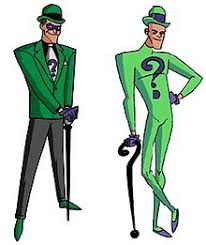